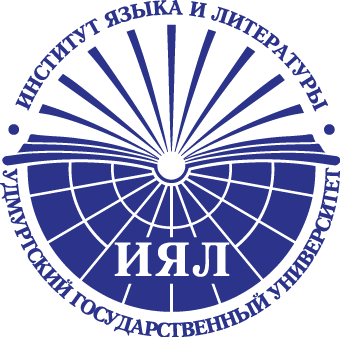 Направление подготовки
«Педагогическое образование»

Английский язык
Китайский язык

Бакалавриат
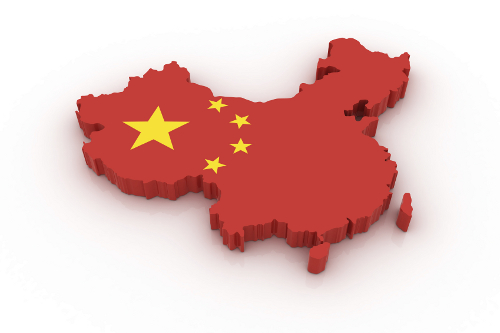 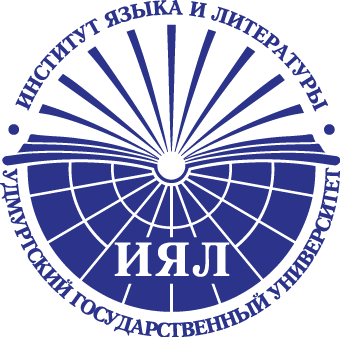 ЕГЭ
Иностранный язык
Русский язык
Обществознание
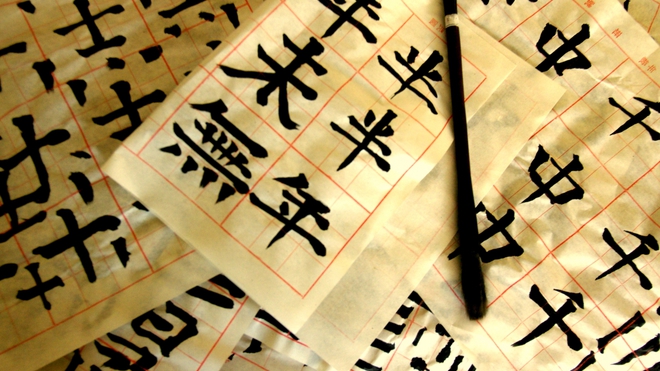 Педагогическое образование – это:
Классическое образование  (прикладной бакалавриат, 	5 лет)
2 профиля («Английский язык» и «Китайский язык»)
Универсальное образование, дающее большие возможности карьерного роста
Высокая конкурентоспособность
Возможности  трудоустройства
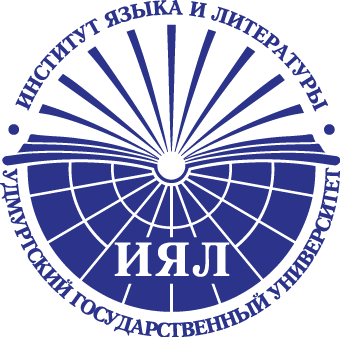 Дисциплины
Практика языка – английский, китайский языки
Культура, история стран
Психолого-педагогический блок
Методика преподавания иностранных языков
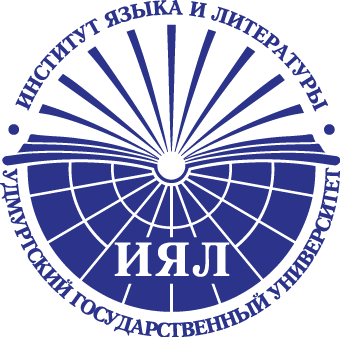 Культура, история стран

История и культура Китая
Философия Востока
Литература стран изучаемых языков
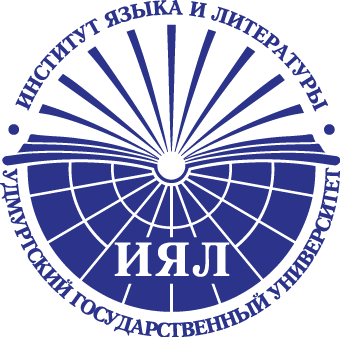 Психолого-педагогический блок

Общая, возрастная, педагогическая психология
Общая педагогика
Психология мультилингвального образования
Современные педагогические технологии
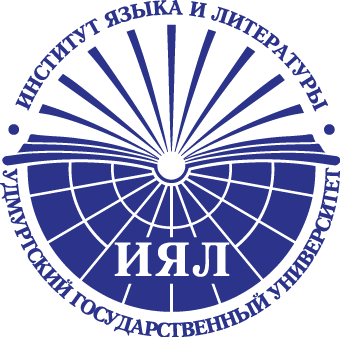 Методика преподавания иностранных языков

Методика преподавания китайского языка
Методика преподавания английского языка
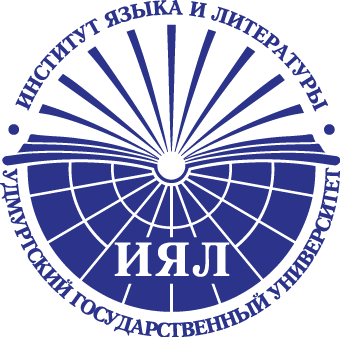 Практика
Педагогическая практика по английскому языку (2)
Педагогическая практика по китайскому языку (1)
Летняя практика в школе (1) («Организация детского школьного отдыха»)
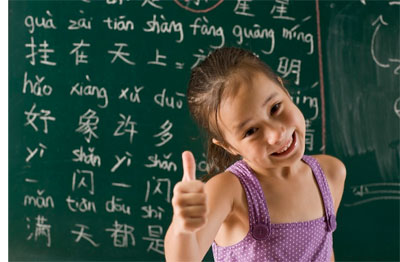 Сотрудничество с зарубежными вузами
Хуачжунский университет науки и технологий (КНР)
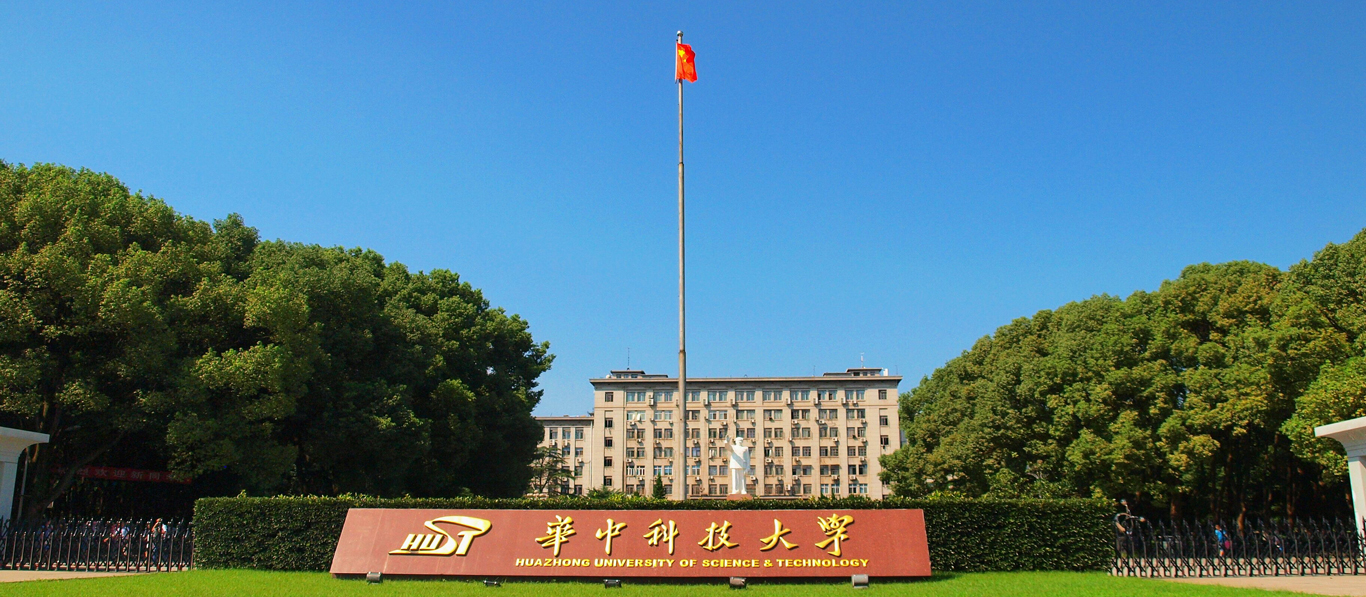 Клуб «Китайские среды в УдГУ»
проведение чайных церемоний 
встречи с носителями языка
знакомство с национальной музыкой и культурой Китая
просмотр авторских фотографий
каждую вторую среду – китайский киноклуб с последующим обсуждением просмотренного (фильмы с английскими, русскими или китайскими субтитрами).
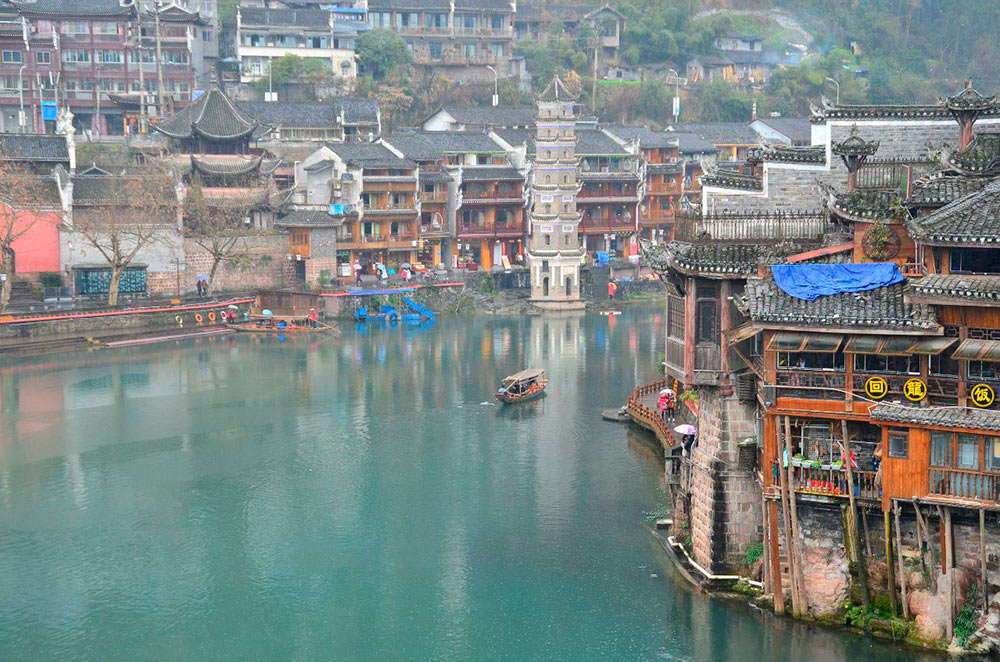 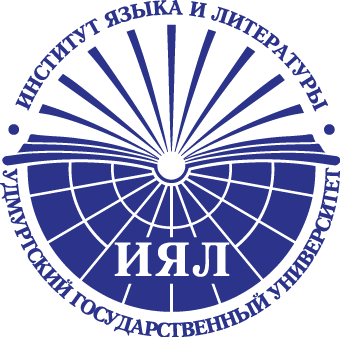 Контакты
Зав.кафедрой – к.пед.н., доцент 
Вартанова Владлена Владимировна

тел. (3412) 916-174
e-mail: paris_madrid@mail.ru  
2 корп. ауд. 321